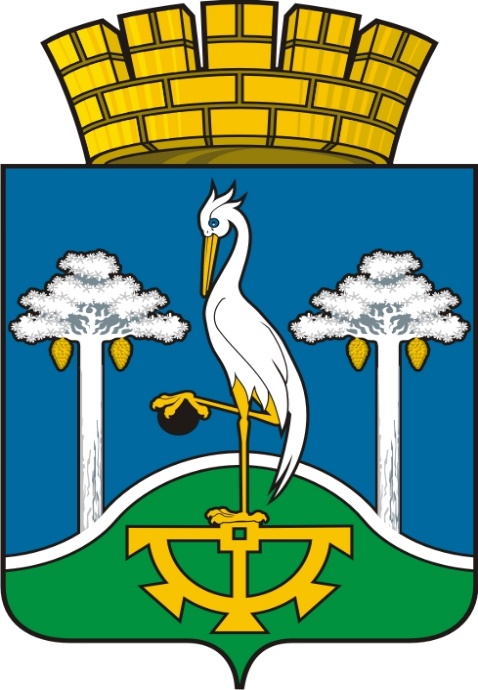 Отчет о выполнении в 2020 году Плана мероприятий                          Сысертского городского округа                                           по противодействию коррупции
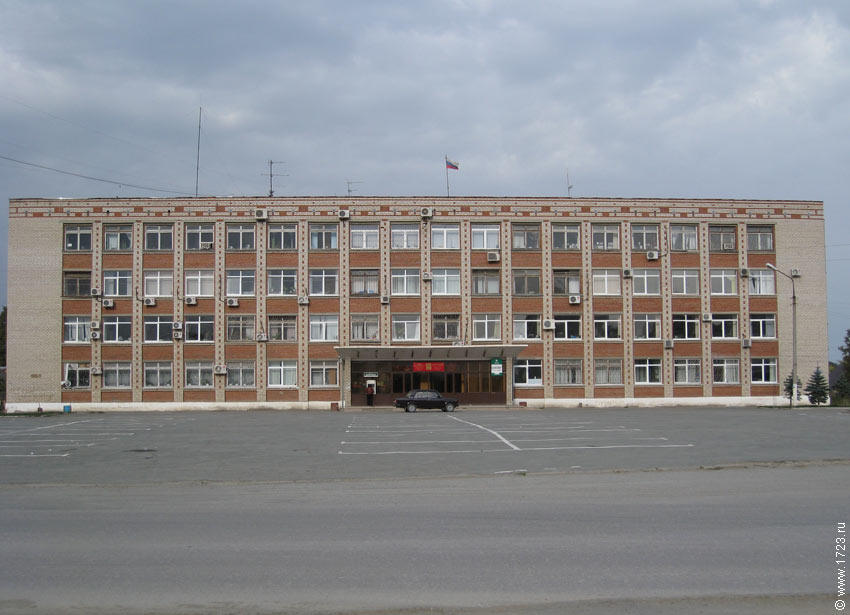 Комиссия по соблюдению требований к служебному поведению муниципальных служащих Администрации Сысертского городского округа                    и урегулированию конфликта интересов
Комиссия по координации работы по противодействию коррупции в Сысертском городском округе
Общая численность муниципальных служащих, подающих сведения о своих доходах, расходах, имуществе, обязательствах имущественного характера,             а также доходах, расходах, имуществе и обязательствах имущественного характера супруги (супруга) и несовершеннолетних детей,                              численность принятых на муниципальную службу
Целевые показатели эффективности реализации Муниципального плана
Проведена антикоррупционная экспертиза проектов муниципальных правовых актов     (далее – МПА)
Сведения об организации  подготовки  служащих в сфере противодействия коррупции
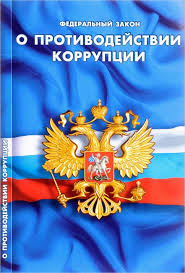 В 2019 году 49 муниципальных служащих  прошли обучение по антикоррупционной тематике
В 2020 году – 10 муниципальных служащих
С целью привлечения жителей, общественных объединений и некоммерческих организаций, действующих на территории Сысертского городского округа, к активному участию в решении вопросов местного самоуправления, обеспечения согласования общественно значимых инициатив органов местного самоуправления, 11 октября 2018 года сформирована Общественная палата Сысертского городского округа
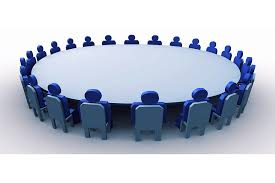 Организована работа «Телефона доверия» для сообщения о фактах проявления коррупции в органах местного самоуправления Сысертского городского округа
В 2019 году на Телефон доверия поступило                             2 сообщения по фактам коррупции.
По результатам проверок факты коррупции не подтвердились.
В 2020 году сообщений о фактах коррупции не поступало.